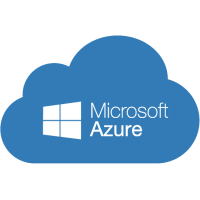 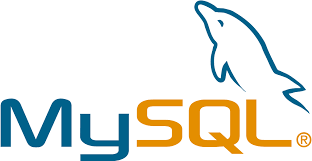 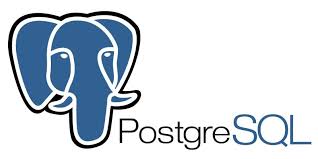 OSS Database MIGRATION – WHAT-The-Hack
A Hands-on LEARNING PATH for MIGRATING your DATABASE WORKLOADS TO AZURE DB
OVERVIEW
Why the Hack was created
What to expect from the Hack
How the Hack works
Challenges
WHY
Migrating OSS Databases from IaaS to Azure PaaS can be challenging initially
This Hack provides a learning opportunity for hands-on learning
Uncover any prospective roadblocks, challenges or lessons prior to embarking on the migration effort
WHAT
Azure DB for MySQL Migration
Azure DB for PostgreSQL Migration
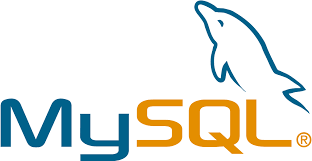 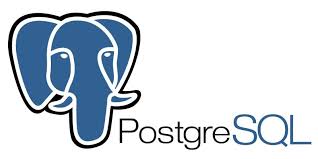 HOW
HANDS ON CHALLENGES
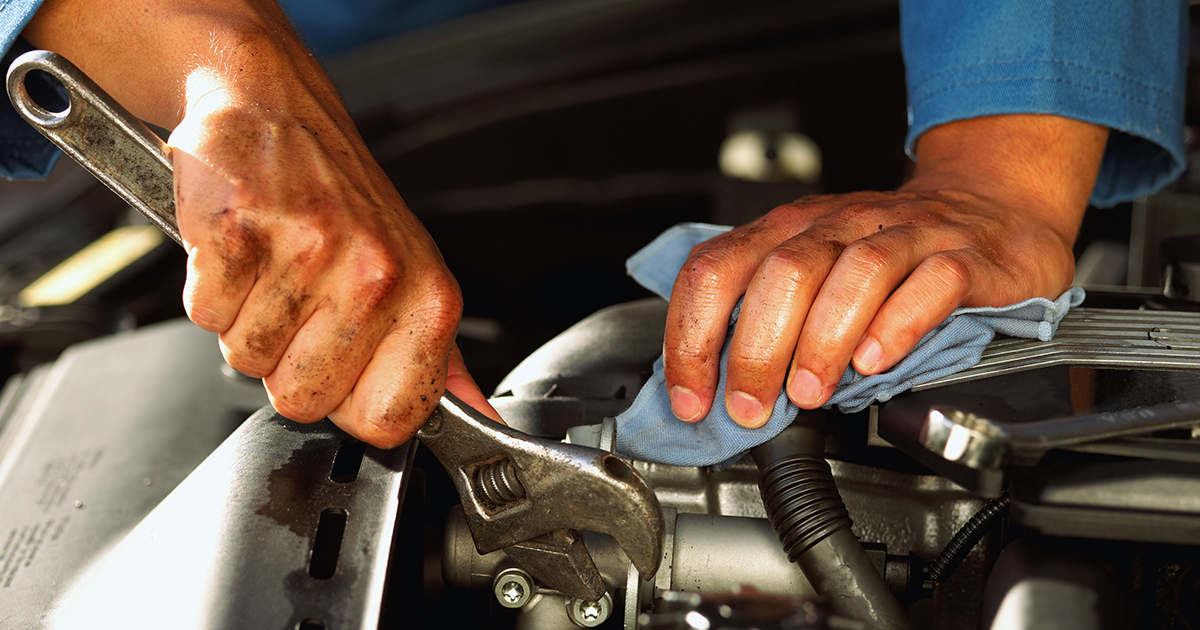 HOW
Offline Migration
MYSQLDUMP
MYSQL
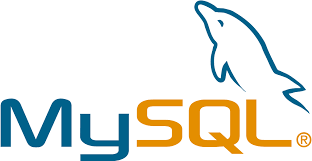 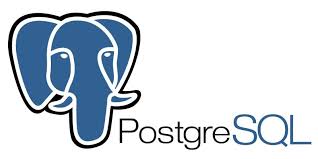 PG_DUMP
PG_RESTORE
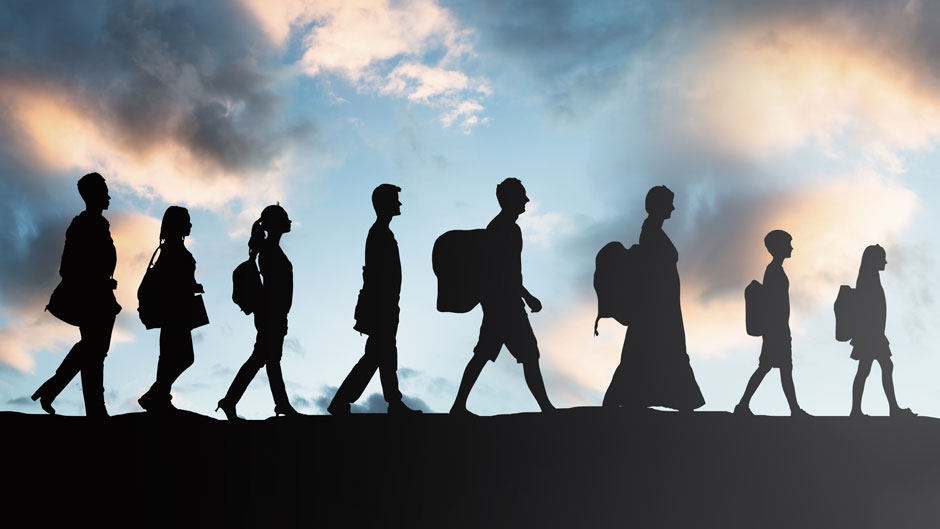 HOW
Online Migration – using Data Migration Service
CHALLENGES
0 - Pre-Requisites and Pre-Flight Checks
1 - Assessment 
2 - Size Analysis
3 - Offline Migration
4 - Offline Cutover and Validation
5 - Online Migration
6 - Online Cutover and Validation
7 - Private Endpoints
8 - Replication
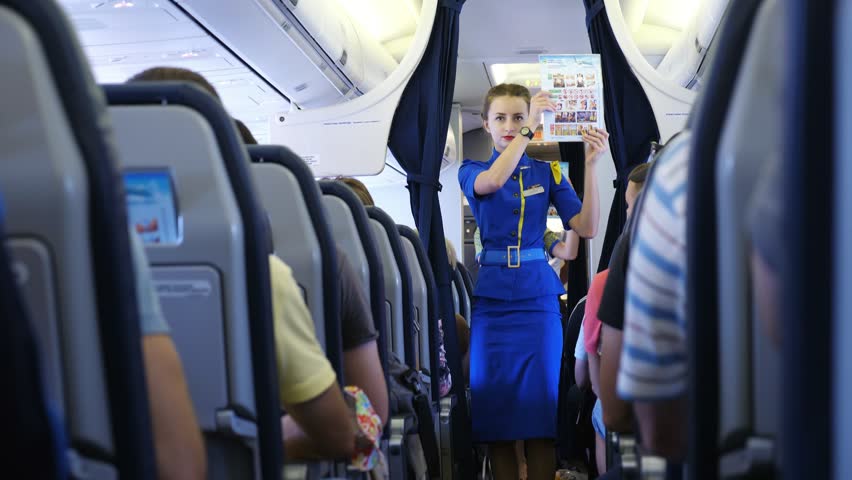 Challenge 00
Pay attention to the set-up instructions and configuration settings
In shared subscriptions, use unique resource identifiers
Azure CLI and Helm 3 are required
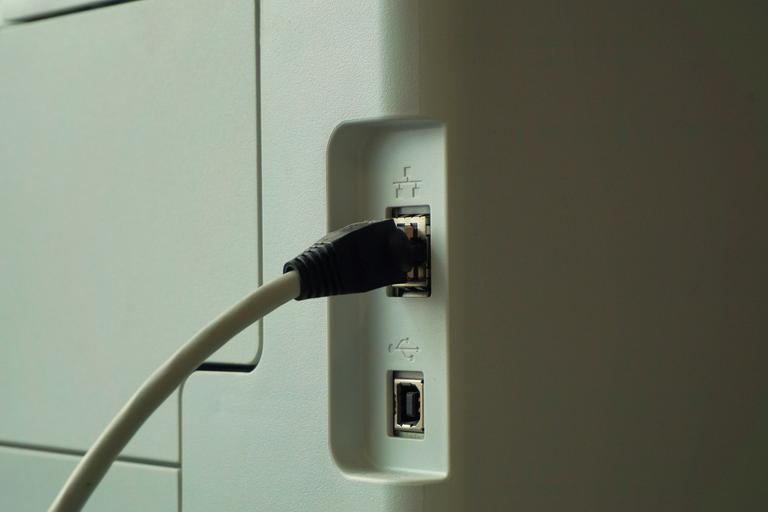 CHALLENGE 01 - ASSESSMENT
Verify connection to PostgreSQL/MySQL Database container
Verify versions and settings
CHALLENGE 02 – SIZING ANALYSIS
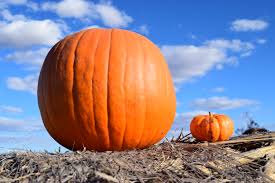 Understanding business and technical motivations
Choosing the right service tier
CHALLENGE 03 – OFFLINE MIGRATION
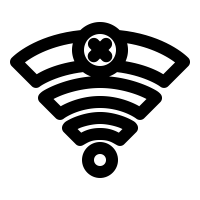 Configuring firewalls in preparation
Migrating schema
Migrating data using DB tools manually
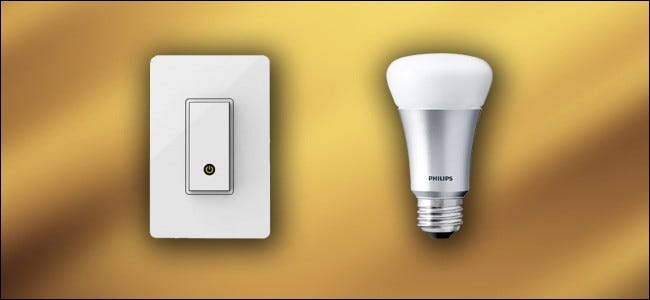 CHALLENGE 04 – CUTOVER + VALIDATION
User registration in the application
Data migration complete
Validate the app is using new database connection
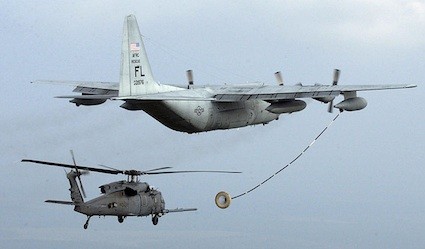 CHALLENGE 05 – ONLINE MIGRATION
Configuring firewalls in preparation
Migrate schema over
Use DMS to perform online migration
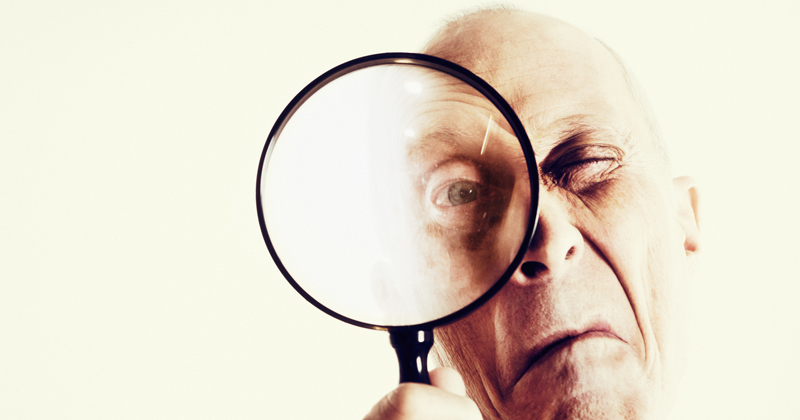 CHALLENGE 06  - CUTOVER + VALIDATION
Verify that destination DB is all caught up
Switch connection strings
Verify that application is using destination database
CHALLENGE 07  - PRIVATE ENDPOINTS
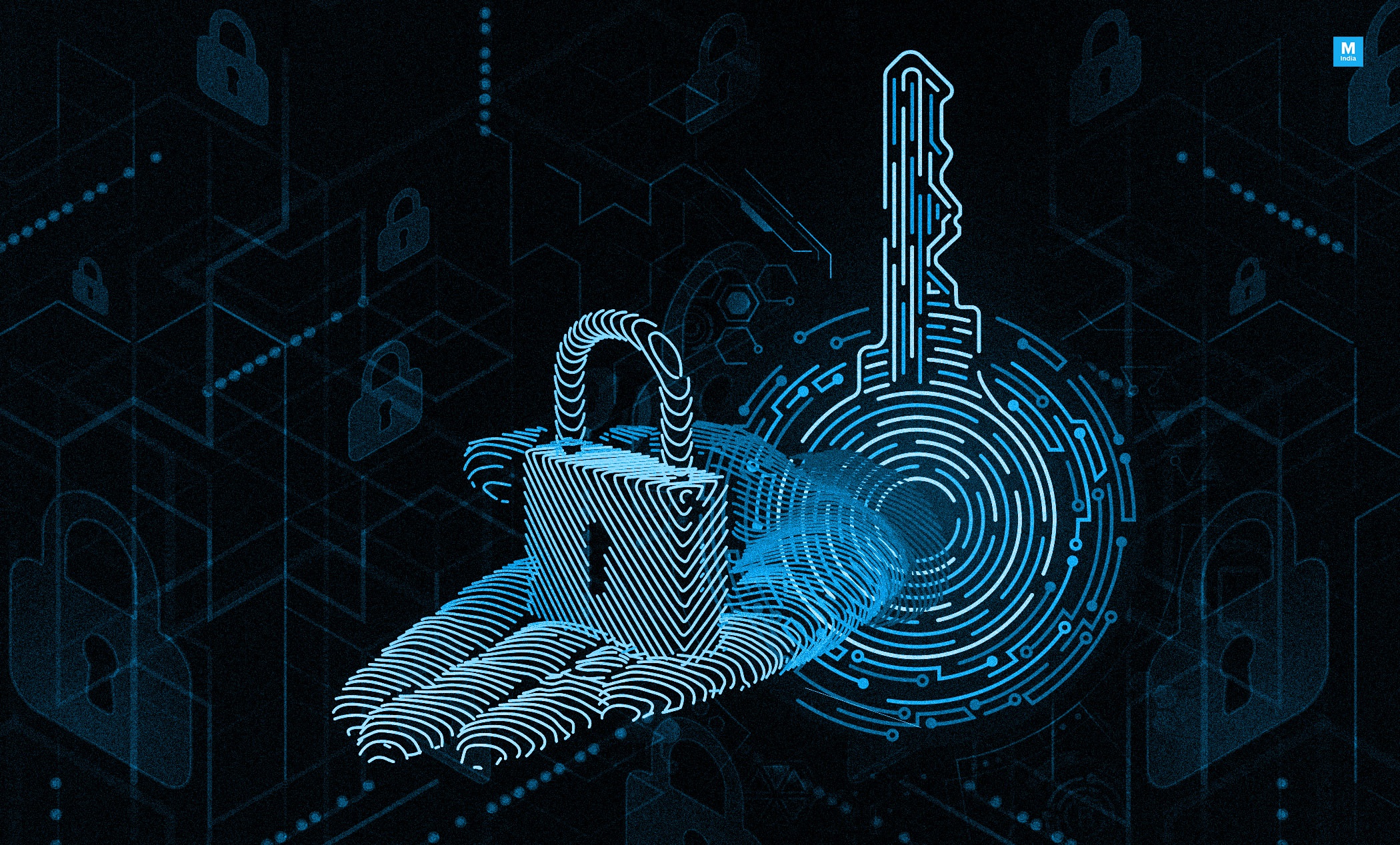 Configure private endpoint for the destination database
Verify that the application is using the private internal hostname in the connection string
CHALLENGE 08  - REPLICATION
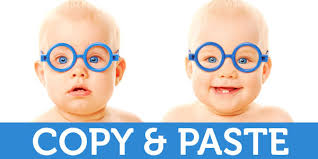 Configure replication for the destination database
Verify that data is streaming over to the replica as writes are taking place on the source DB